База отдыха «Никольское» Мараловодческое хозяйство ООО «Антарес»
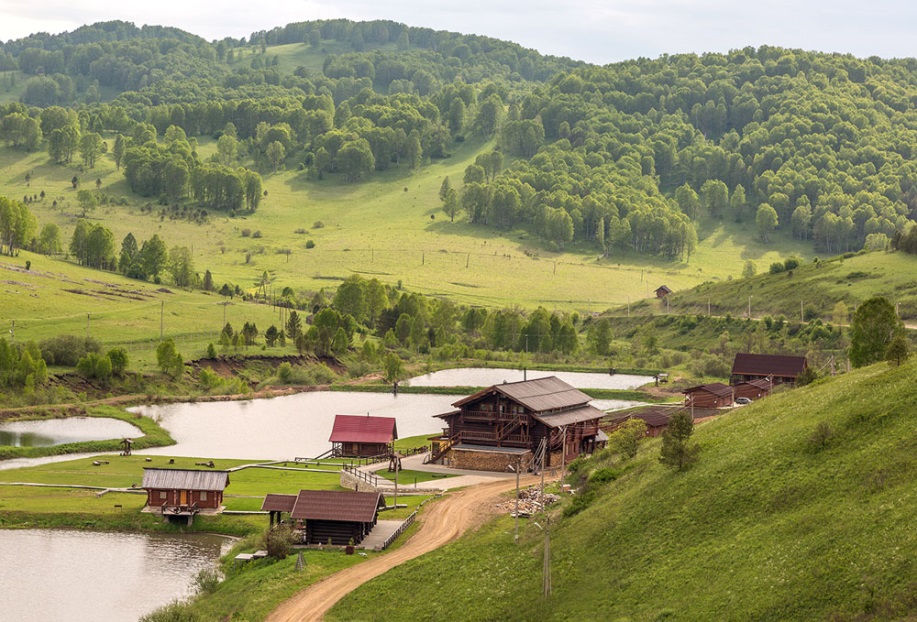 Территория туристической инфраструктуры
Территория базы отдыха
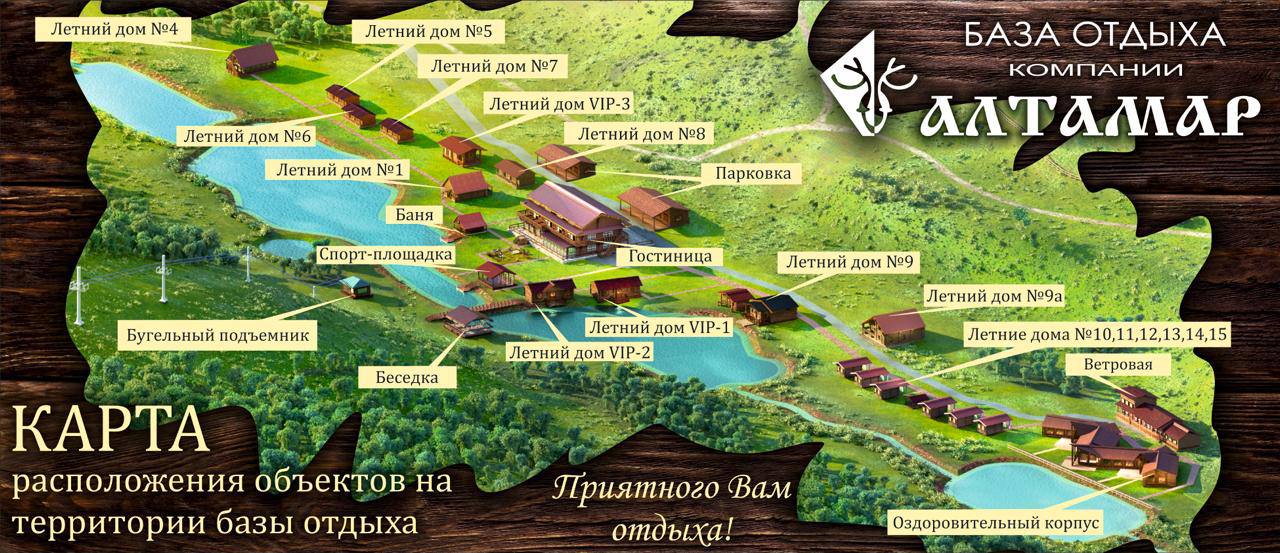 Перечень объектов входящие в комплекс
Территория 4500 Га
Полностью огорожено 2680 ГА железобетонными столбами и разделены на 15 парков 
Действующая круглогодичная база отдыха «Никольское» вместимость 110 мест
Мараловодческое хозяйство поголовье маралов 1200 голов, лошади, КРС. 
 3 Горнолыжных спуска
Озера (зарыбление)
Перечень объектов входящие в комплекс
Вся территория оборудована видеонаблюдением синхронизируется на любом устройстве, в любой точке мира 
Новый SPA комплекс для принятия пантовых ванн, релакс зоны, массажные кабинеты (новый комплекс запущен в 2021 году) 
Современный комплекс для приготовление пантовых ванн, и их консервации (аналогов нет в России, запущен в 2021 году) 
Каскад озёр для зарыбления
В 2020 году введен в эксплуатацию новый разбивочно- срезочный прогон и станок для маралов, КРС, лошадей.
Фото гостиничной инфраструктуры
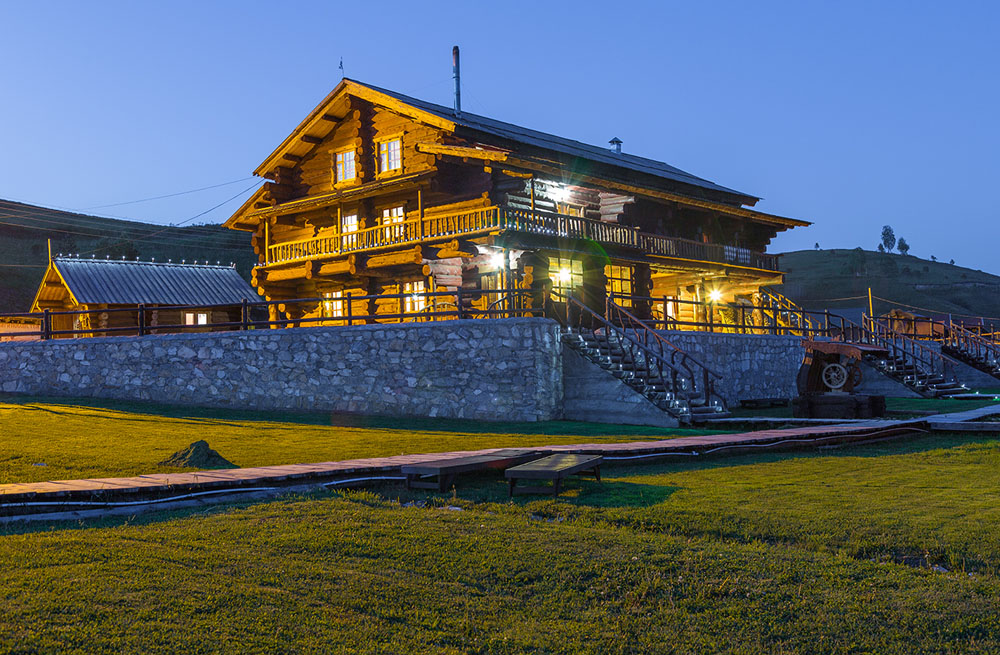 Фото гостиничной инфраструктуры
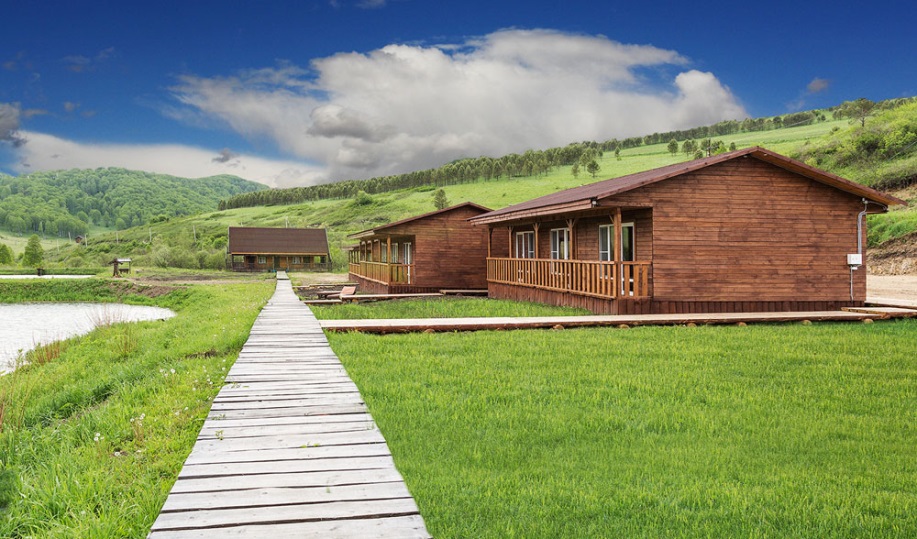 Фото гостиничной инфраструктуры
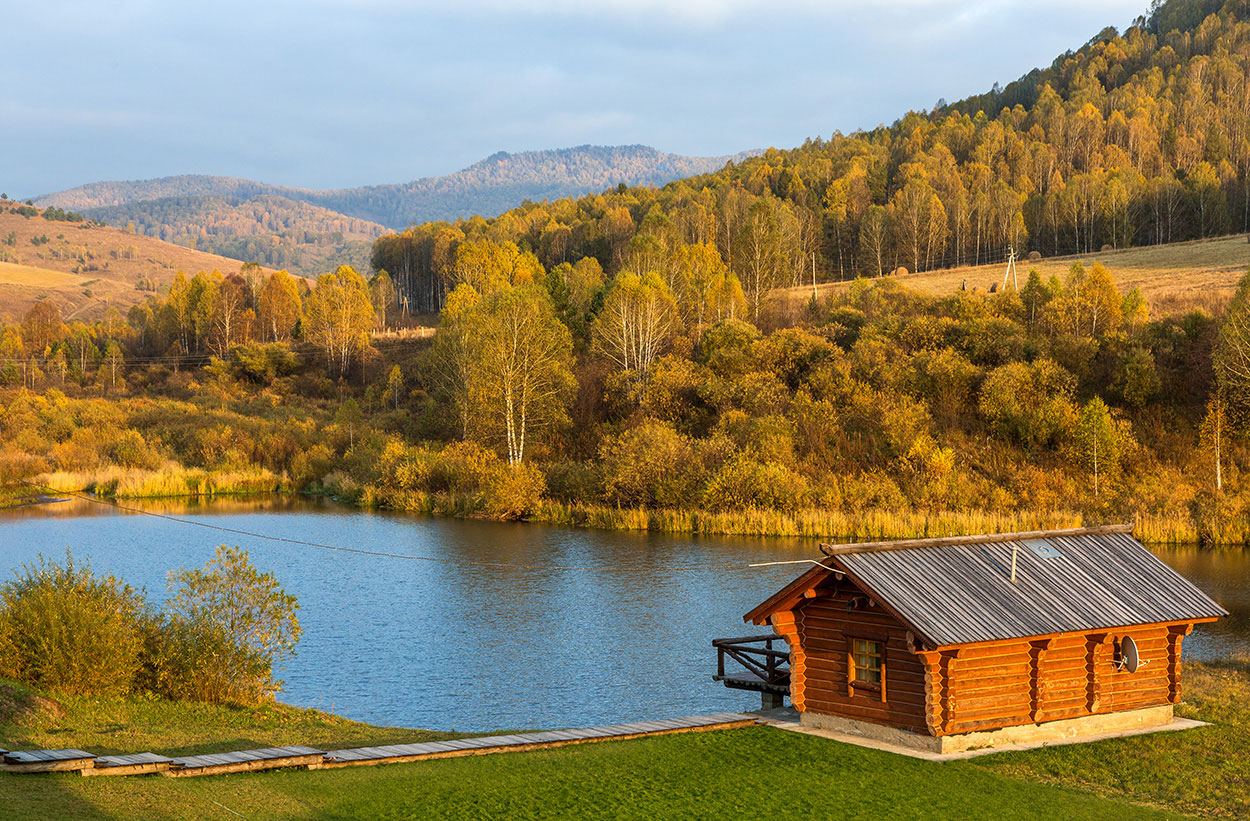 Фото гостиничной инфраструктуры
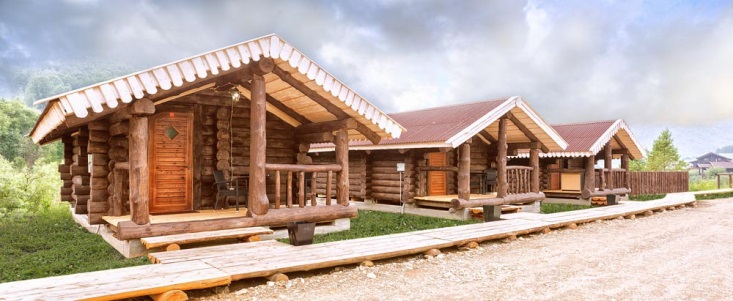 Комплекс для принятия пантовых ванн (открыт в 2021 году)
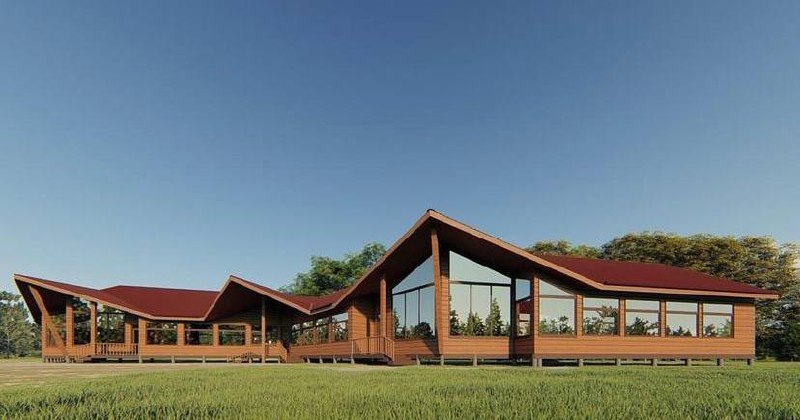 Комплекс для принятия пантовых ванн (открыт в 2021 году)
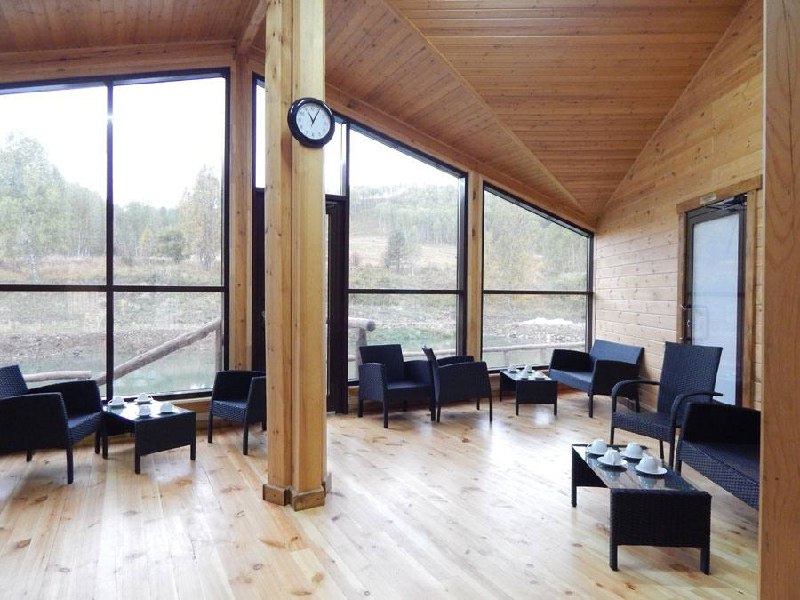 Комплекс для принятия пантовых ванн (открыт в 2021 году)
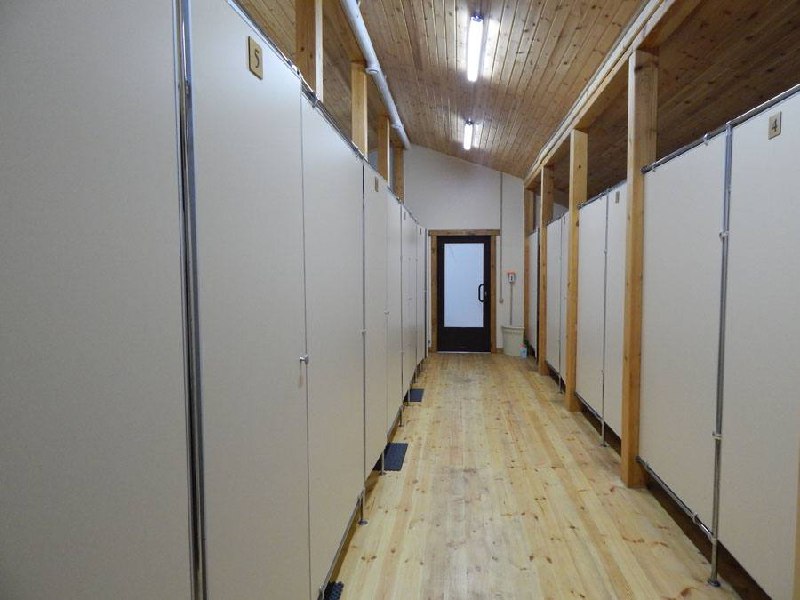 Комплекс для варки пантов и консервации (открыт в 2021 году)
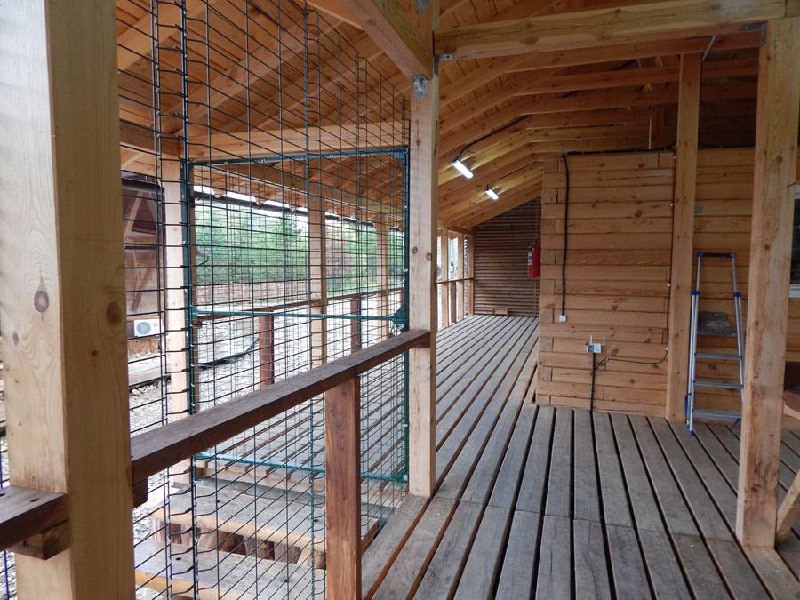 Комплекс для варки пантов и консервации (открыт в 2021 году)
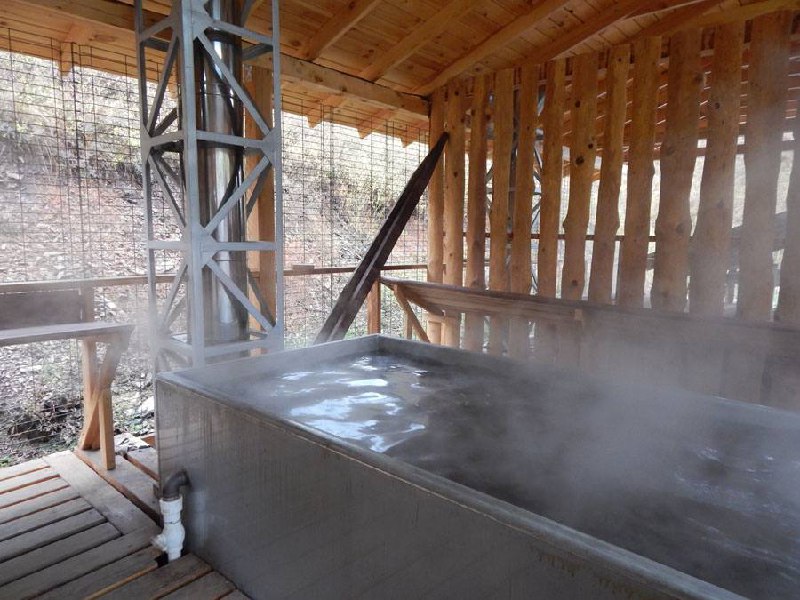 На основе собственного мараловодческого хозяйства и  консервации пантов – мы производим более 50 видов продукции из пантов и крови марала под нашим брендом «Алтамар»
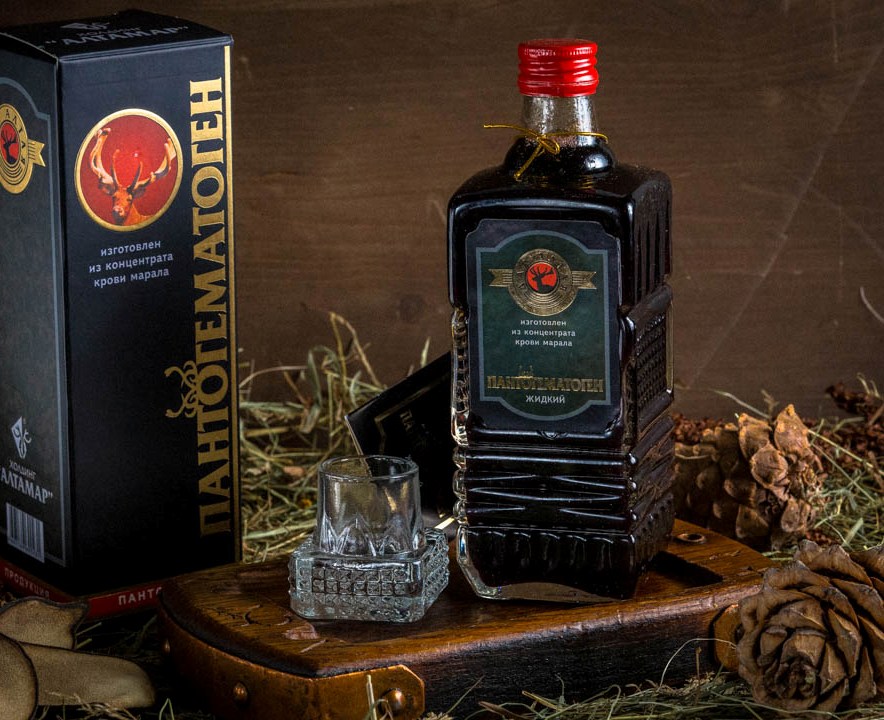 На основе собственного мараловодческого хозяйства и  консервации пантов – мы производим более 50 видов продукции из пантов и крови марала под нашим брендом «Алтамар»
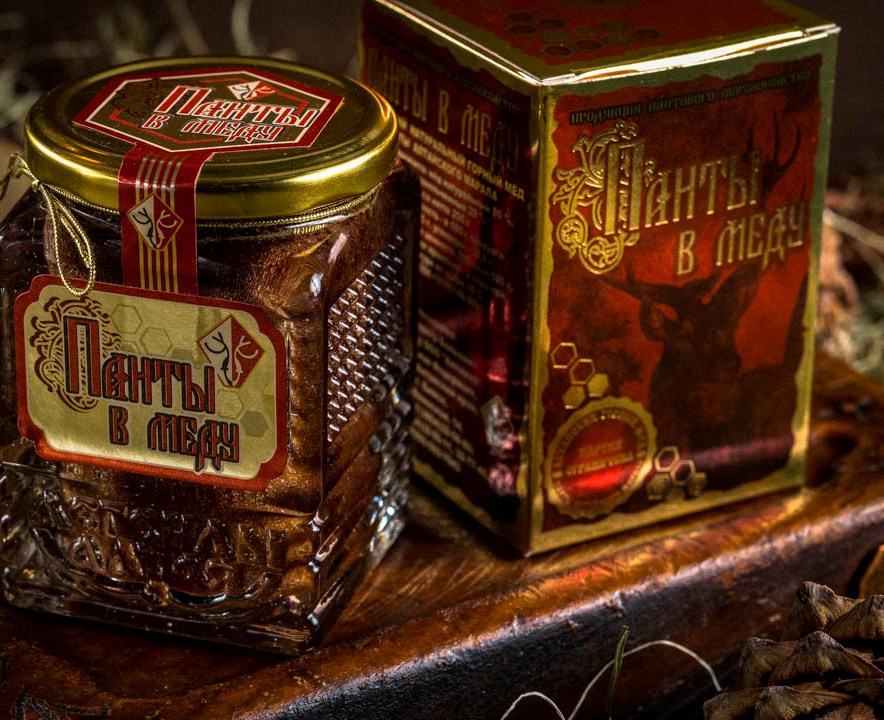 Оборудование для санаториев и SPA салонов:
- Установка А 500 для приготовление пантовых ванн круглый год
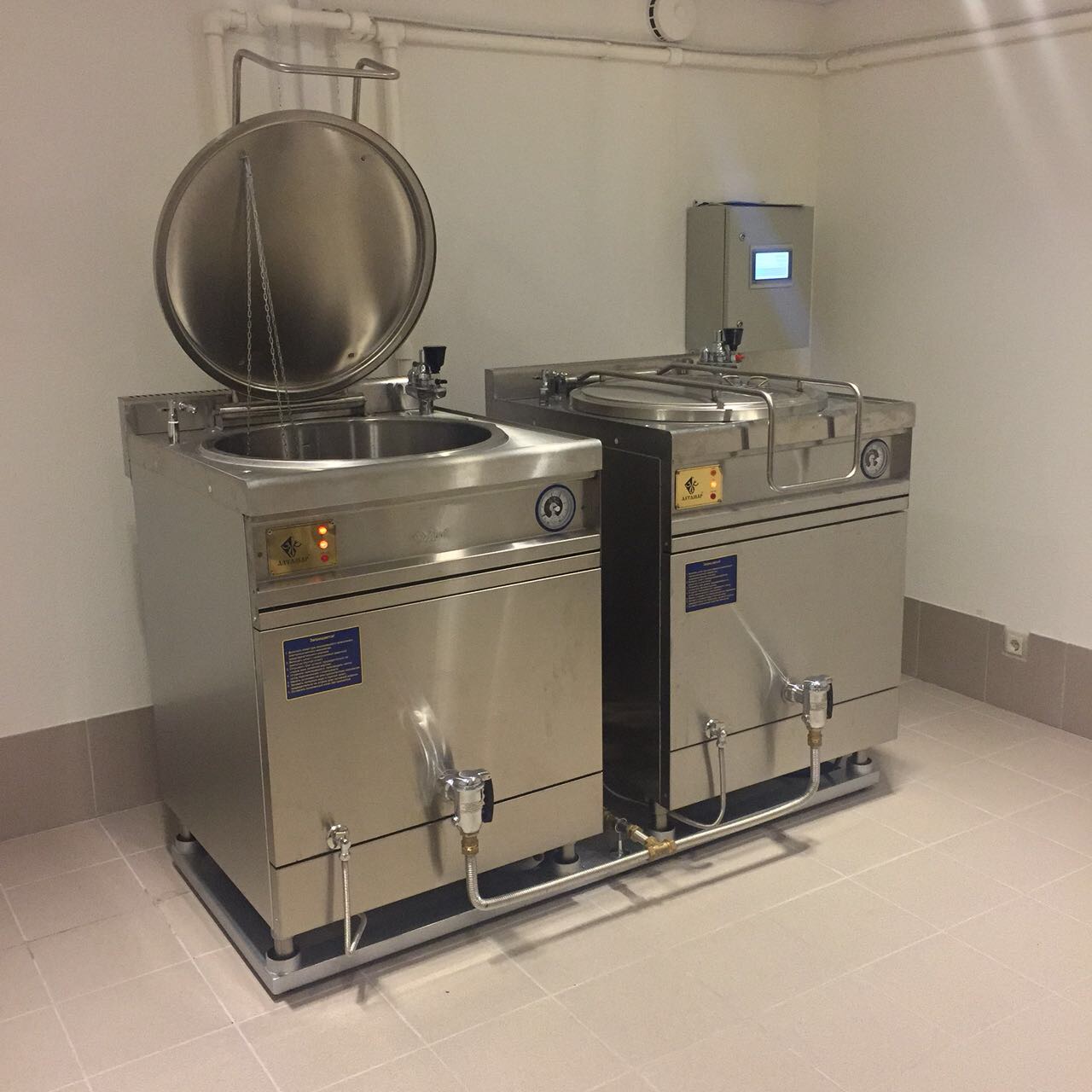 Оборудование для санаториев и SPA салонов:
- Паровая фитосауна «Алтай» с возможностью проведение пантовых процедур, зарегистрированная, как изделие медицинского назначения
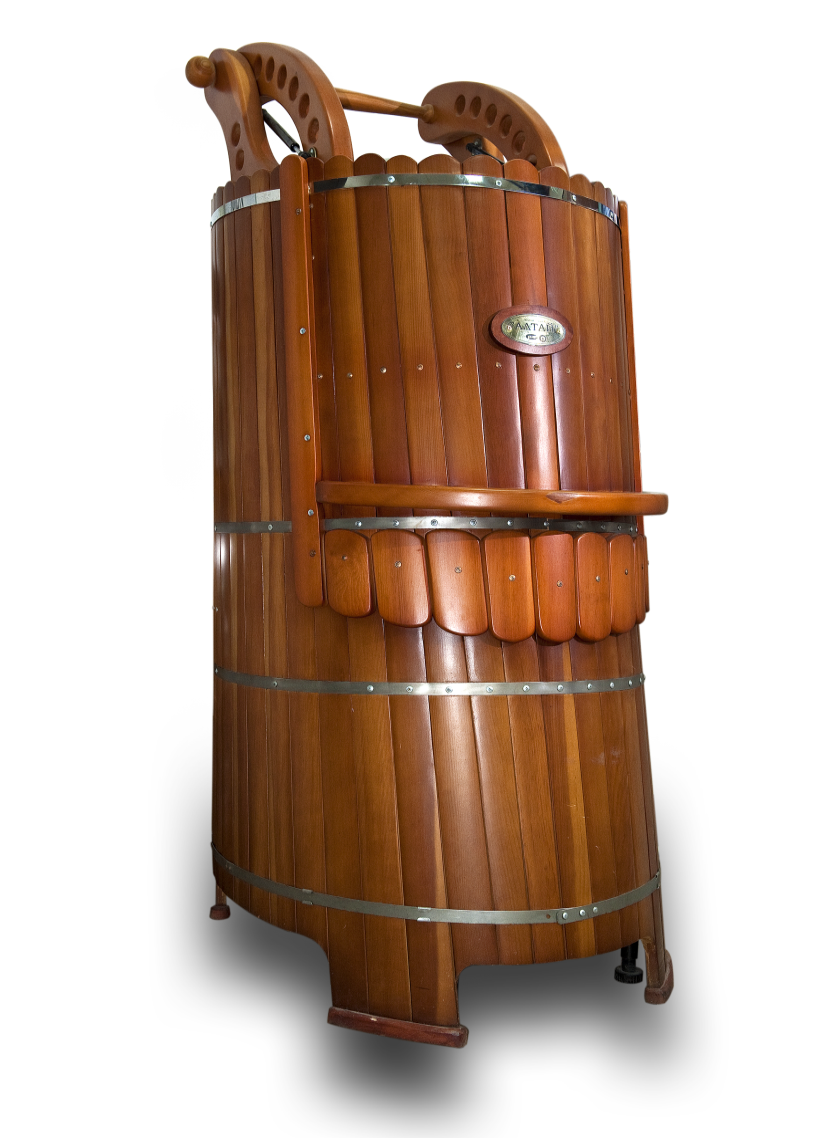 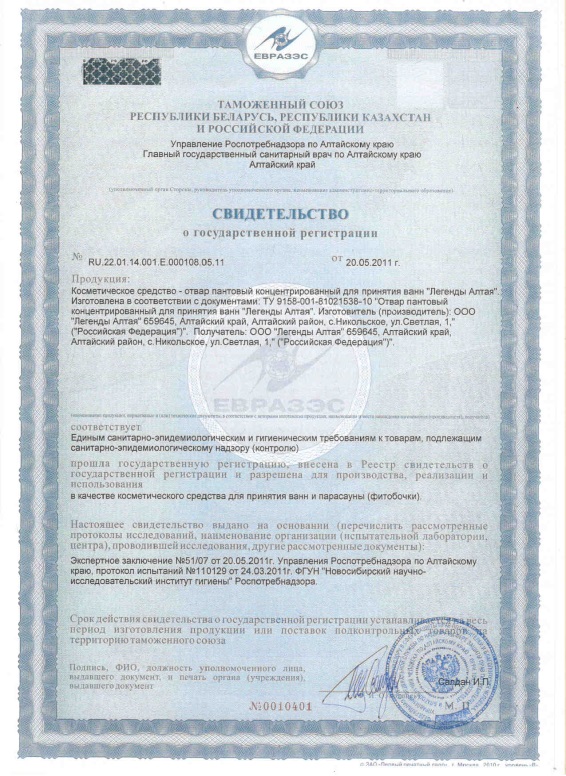 Спасибо за внимание
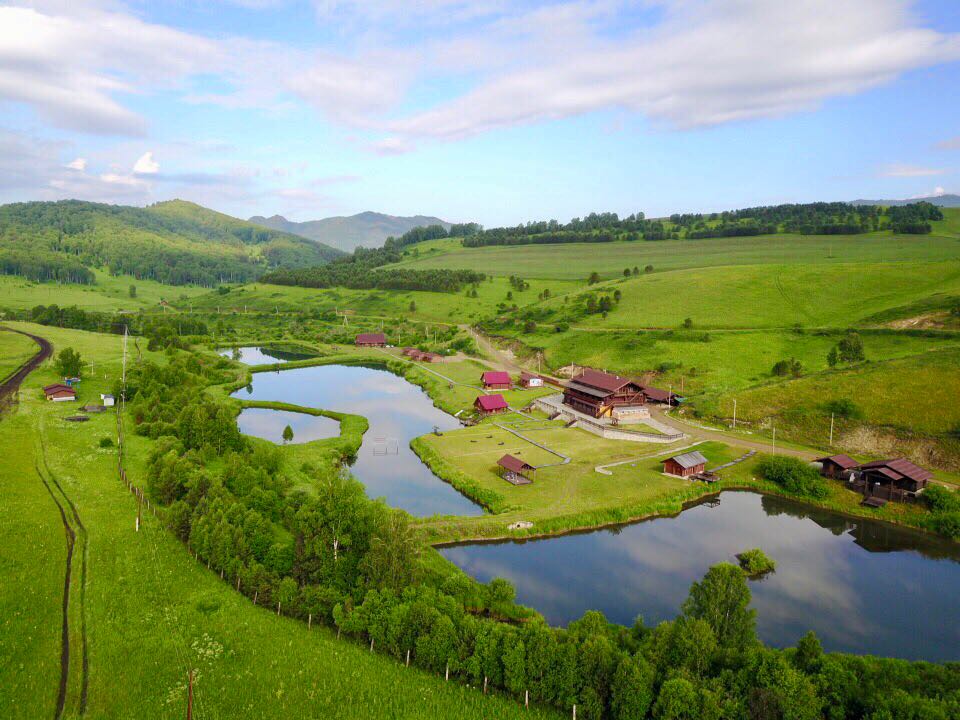